Anexos
Proposta legislativa nº4/2020 da ADAPCDE sobre o ensino secundário
Estatísticas por tipo de cursos/ensino secundário
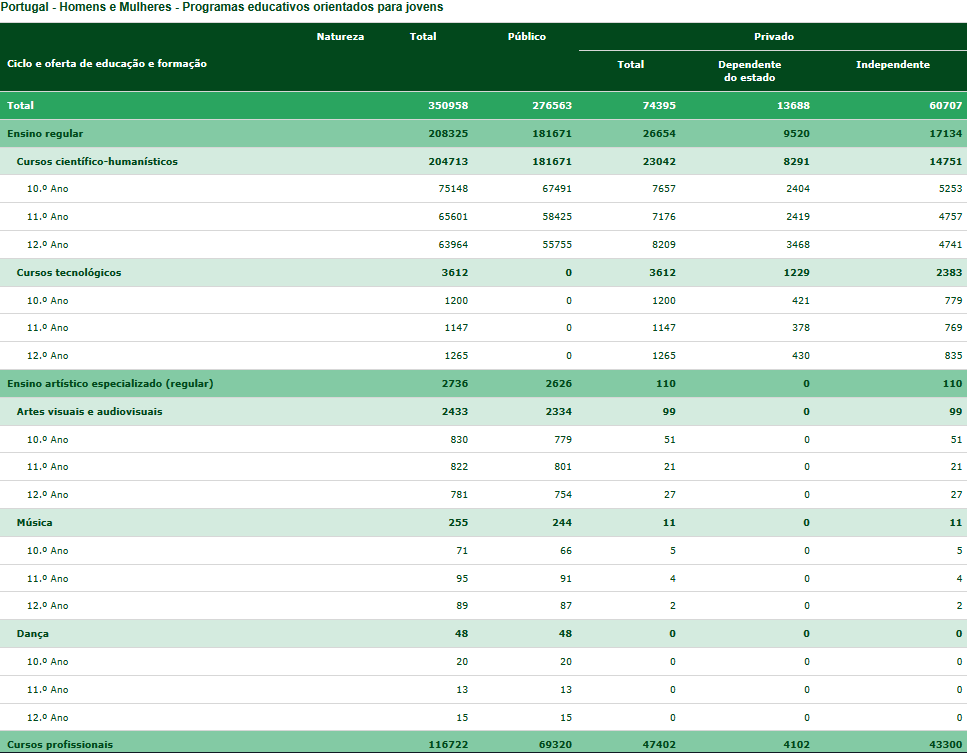 http://estatisticas-educacao.dgeec.mec.pt/eef/2018/ensino_nao_superior/alunos/secundario.asp
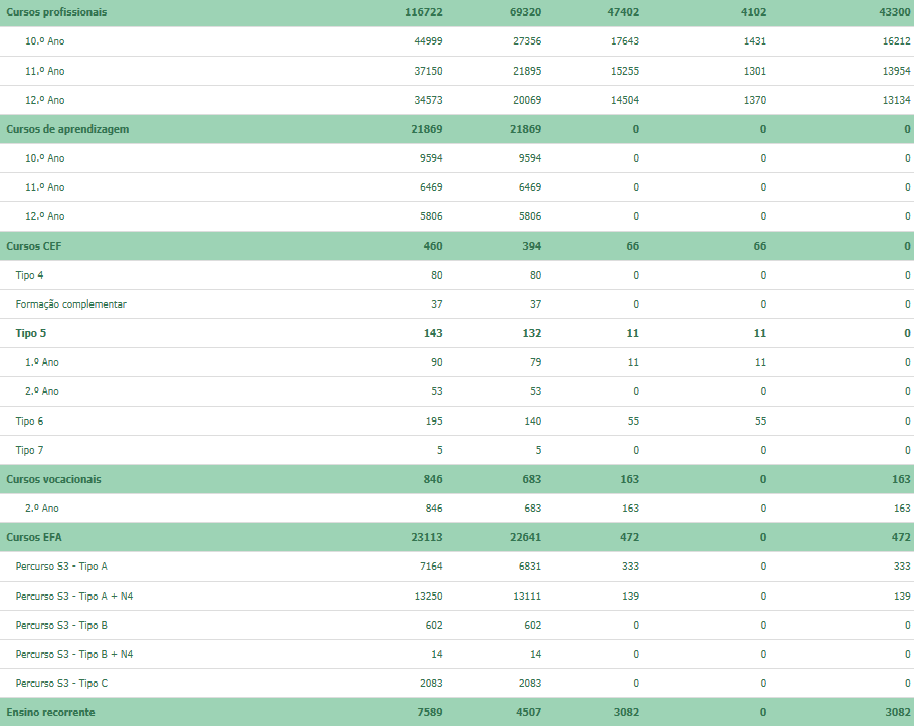 http://estatisticas-educacao.dgeec.mec.pt/eef/2018/ensino_nao_superior/alunos/secundario.asp
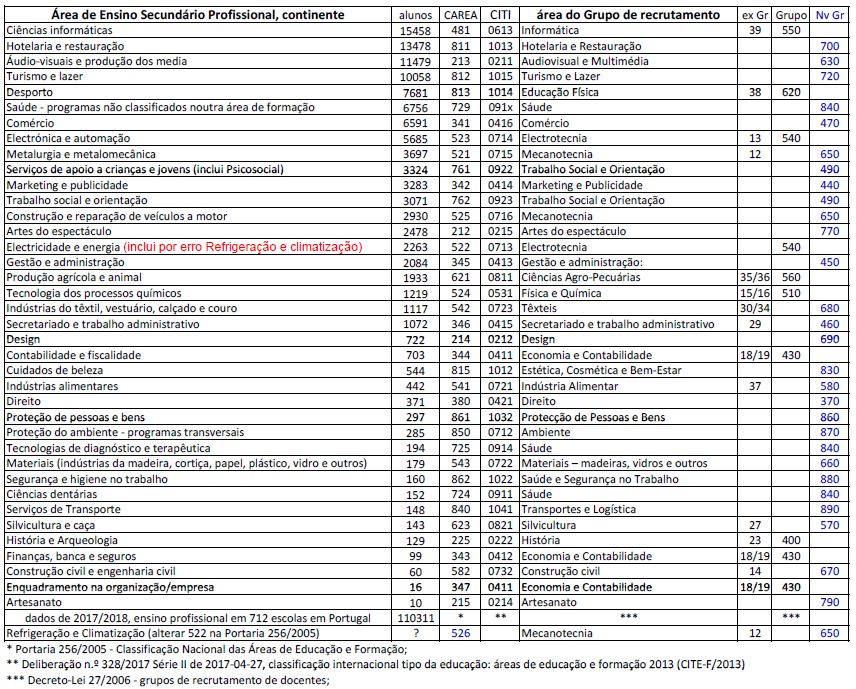 Classificação média (escala 0-200) nos exames nacionais do ensino secundário – cursos científico-humanísticos, 2015 – 2019
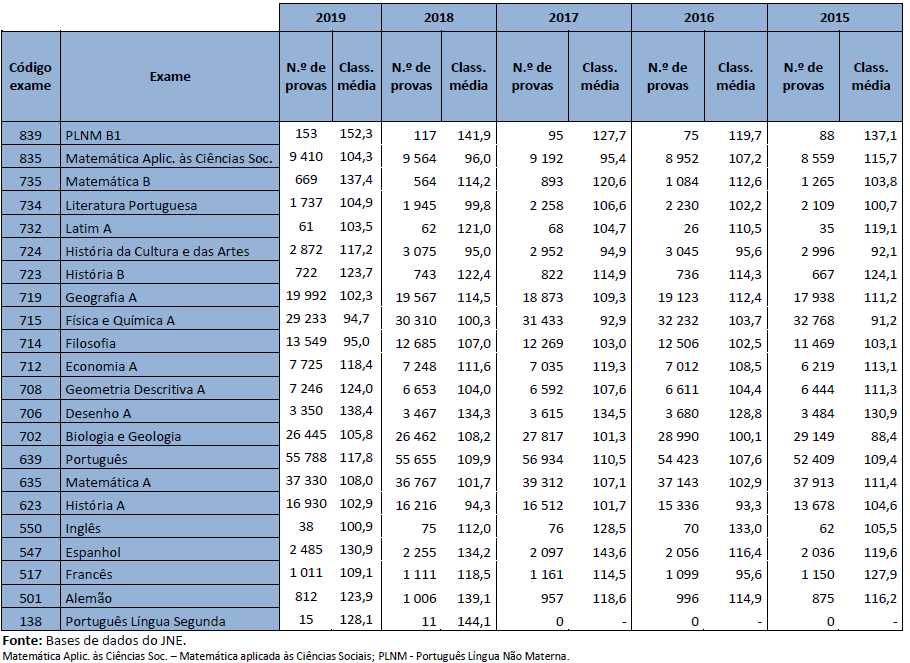 Percentagem de classificações positivas (superiores ou iguais a 95 pontos) nos exames nacionais do ensino secundário -cursos científico-humanísticos, 2015 – 2019
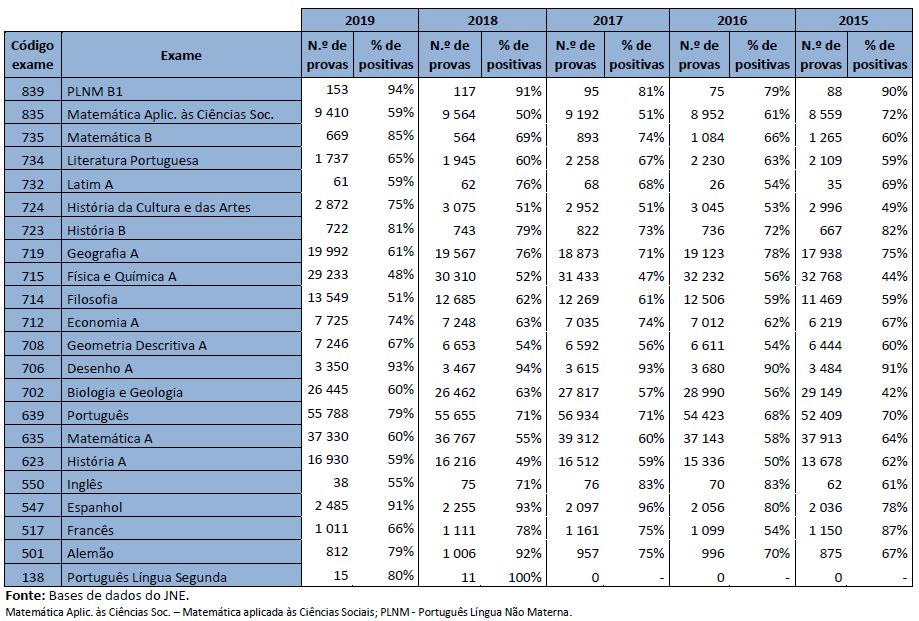 Percentagem de percursos diretos de sucesso (DS) nos cursos científico-humanísticos do ensinosecundário, por distrito, 2014/15 – 2018/19
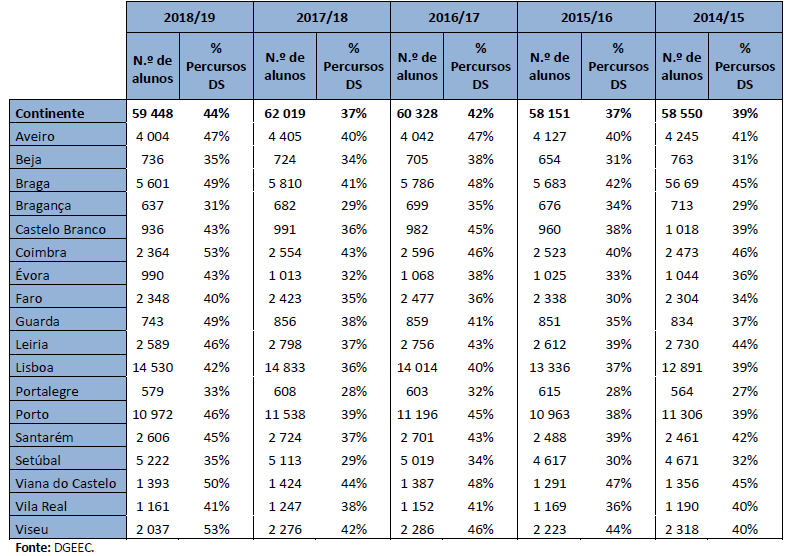 Despesas da Acção Social Escolar no ensino não superior: total e por tipo de benefício – Continente
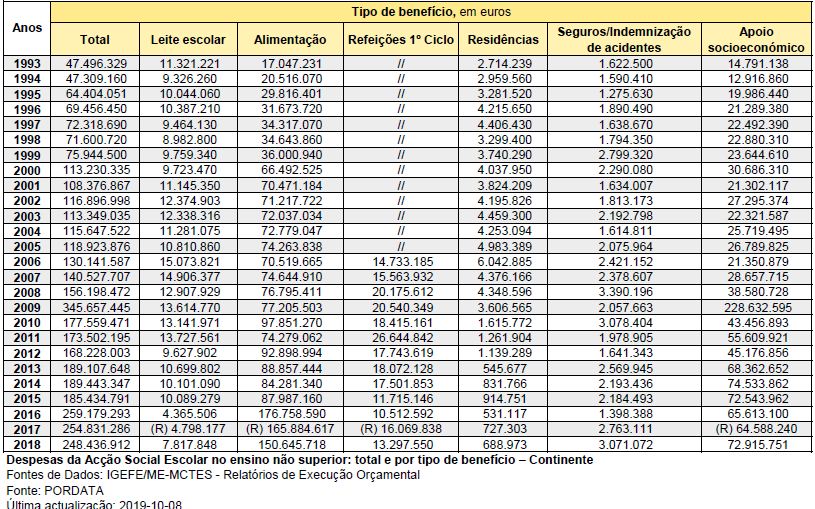 Caracterização geral - pessoal docente em exercício de funções, por natureza do estabelecimento de ensino e nível de ensino
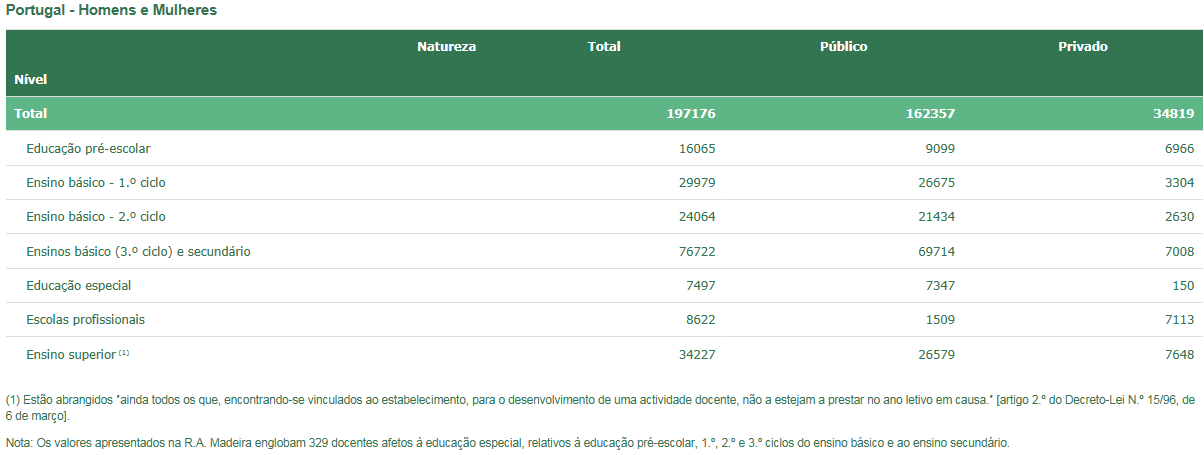 http://estatisticas-educacao.dgeec.mec.pt/eef/2018/caracterizacao_geral/docentes.asp
I-C.3.4 - Docentes em exercício de funções, por NUTS I e II, sexo e grupo de recrutamento, 3º ciclo e secundário  Fonte - DGEEC-DSEE, 2019, ano de 2017/2018
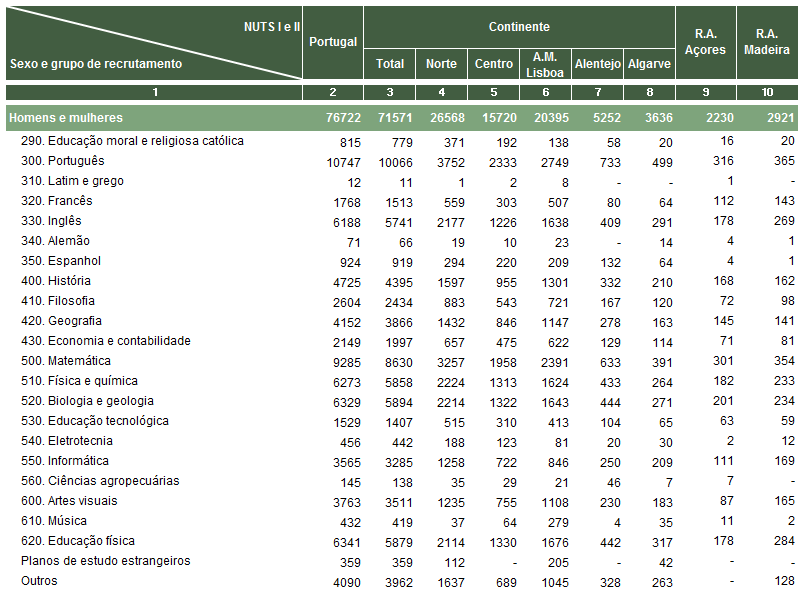 Docentes cont. http://estatisticas-educacao.dgeec.mec.pt/eef/2018/ensino_nao_superior/pessoal_docente/3ciclo_secundario.asp
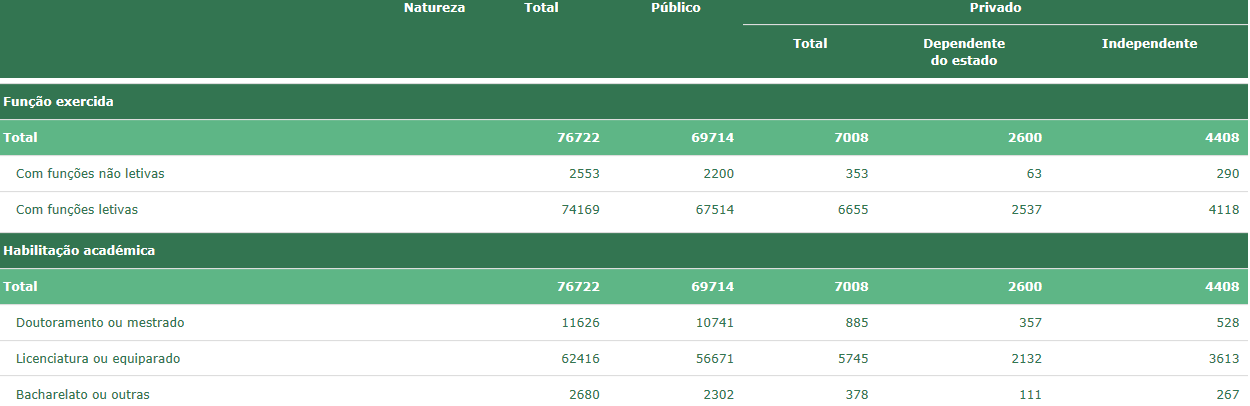 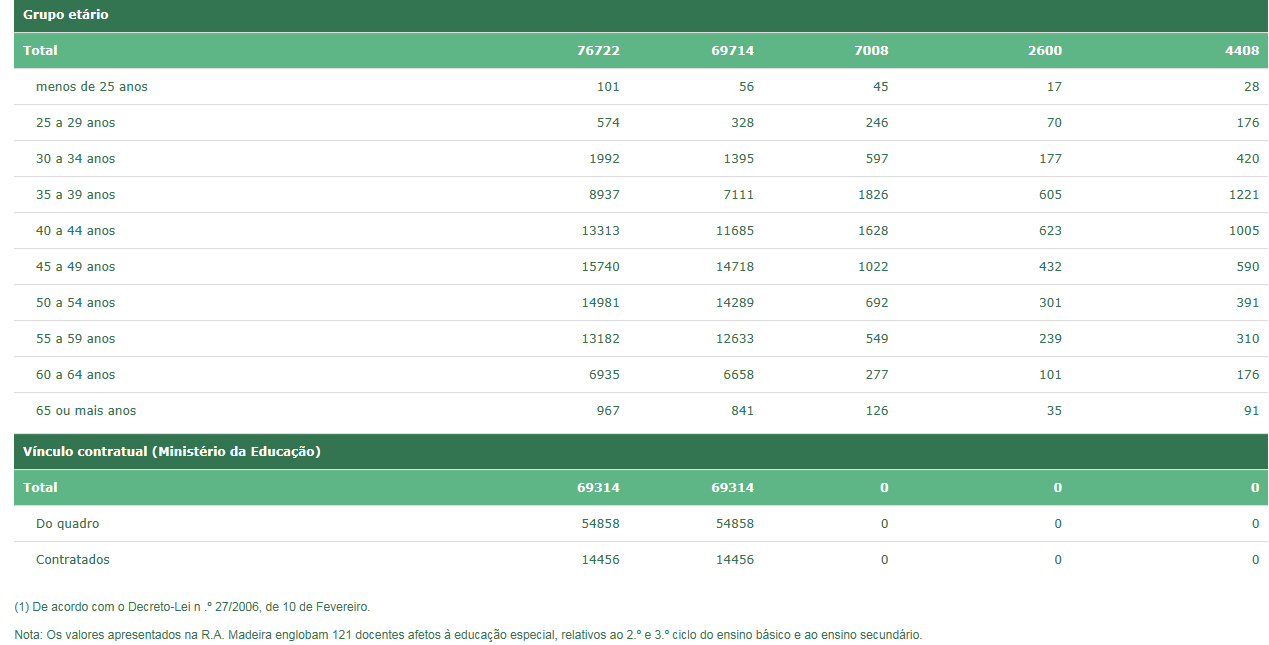 Lista de curso aprovados c/planos próprios
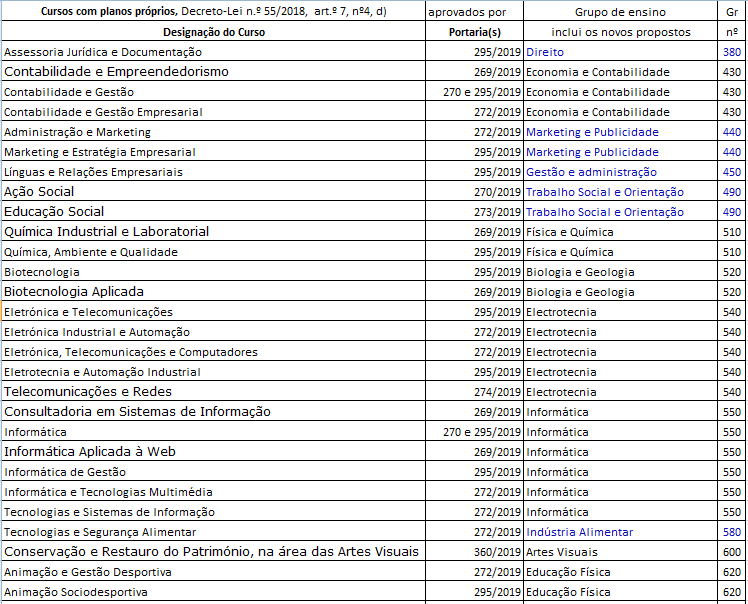 Cont. Lista de curso aprovados c/planos próprios
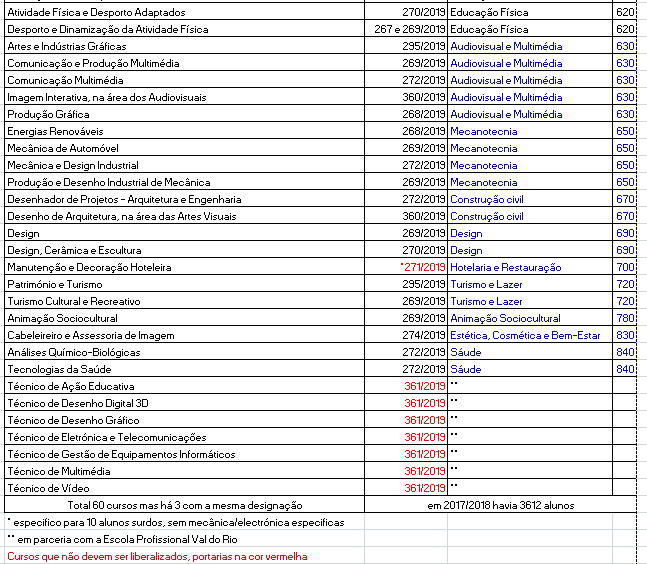 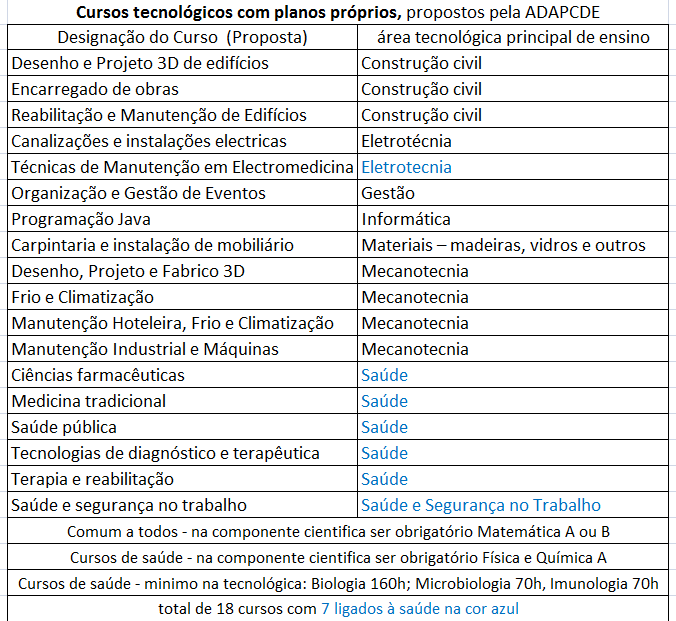 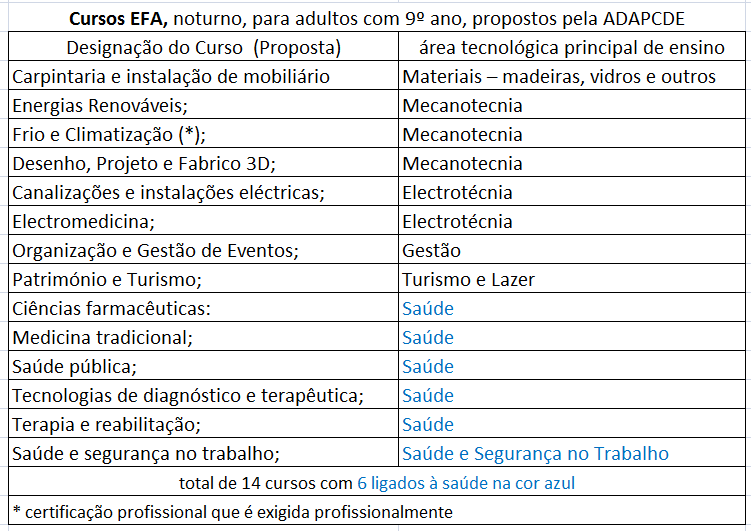 Lista de áreas de recrutamento, a * propostos pela ADAPCDE
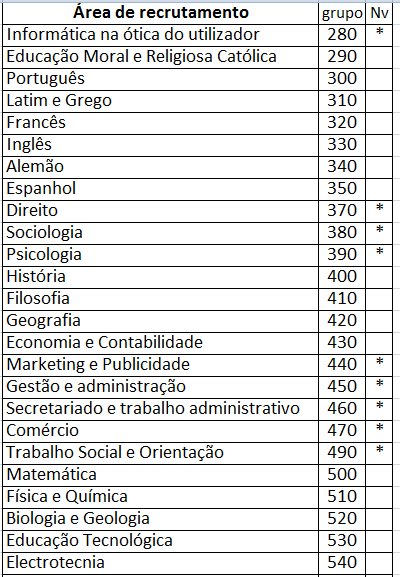 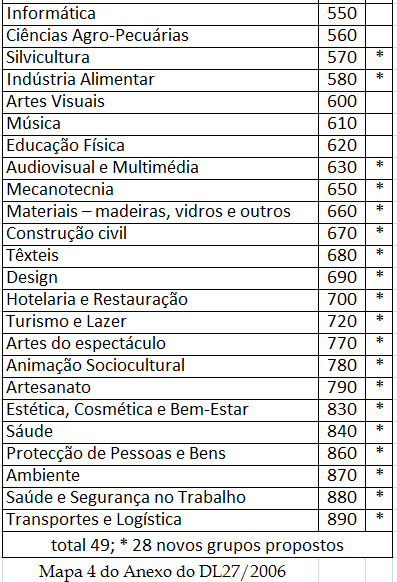